К. И. Чуковский «Телефон», «Путаница»

Литературное чтение
1 класс
Автор презентации: Чупина Анастасия Анатольевна 
учитель начальных классов МБОУ «СОШ 26» 
Иркутская область, город Братск
2020 г
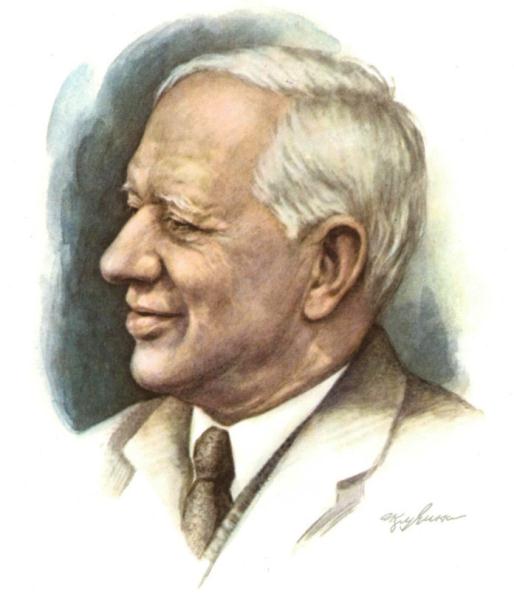 Корней Иванович Чуковский
1882-1969
Корней Чуковский – 
это литературный псевдоним писателя.
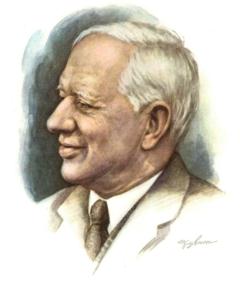 Настоящее его имя
Николай Васильевич Корнейчуков.
Русский советский поэт, публицист, литературный критик, переводчик и литературовед, детский писатель, журналист.
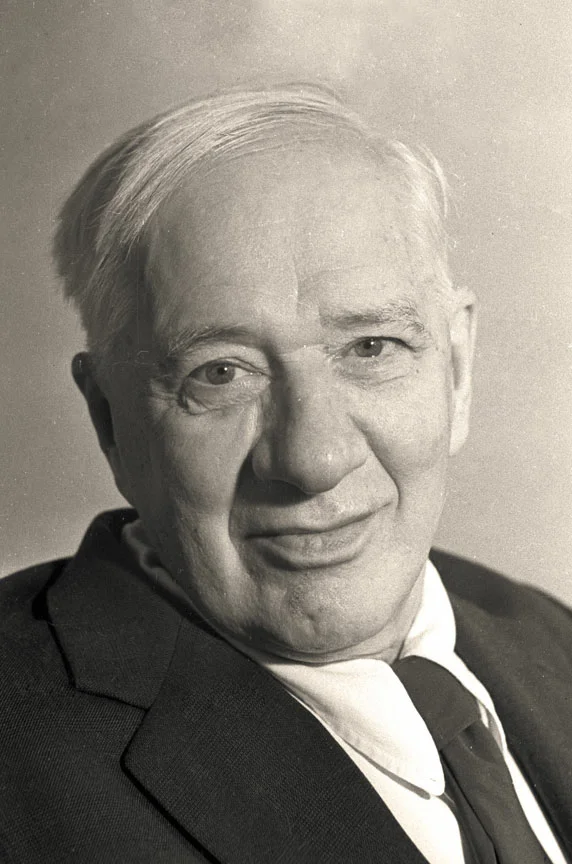 Вспомним произведения
 К. И. Чуковского
Вспомним 
произведения
 К. И. Чуковского
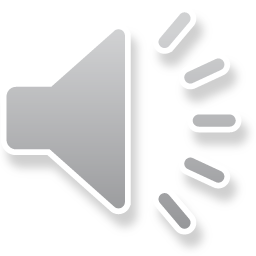 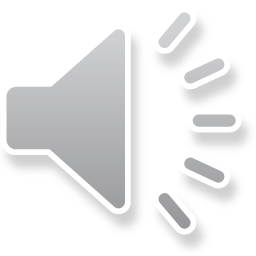 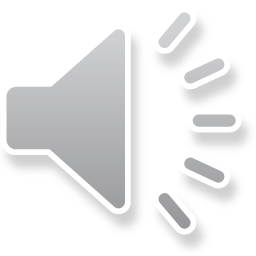 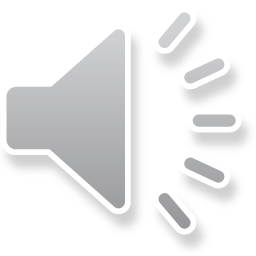 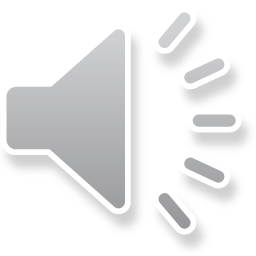 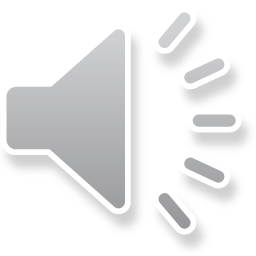 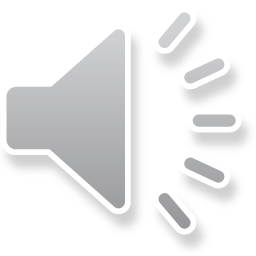 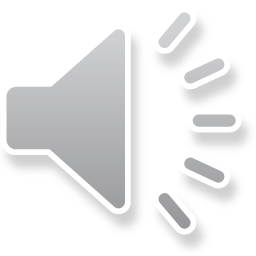 Информационные источники
Элементы спирали нарисованы автором при помощи фигур 
Microsoft Office PowerPoint 2010
Автор фонов  Ольга Бор http://www.olgabor.com/
Автор фонов  Ольга Бор http://www.olgabor.com/
Игнатьева Т. В. Поурочные разработки по обучению грамоте: 
1 класс. М.: Издательство «Экзамен», 2017 (Серия «Учебно-методический комплект») 
К. И. Чуковский http://web-dorogi.ru/wp-content/uploads/2016/04/chukovski-696x814.jpg 
Крокодил http://rulibs.com/ru_zar/child_verse/chukovskiy/9/i_090.png  
Мойдодыр http://deti-i-mama.ru/wp-content/uploads/2016/04/moidodyr-i-griaznulia.jpg 
«Бармалей» http://robinstore.ru/images/53/barmaley_avtor_chukovskiy_ki.jpg 
«Телефон» http://laterna.ge/fina_images/8582.jpg 
«Муха-Цокотуха» http://bukva.ae/510-tm_large_default/mukha-cokotukha-chukovskij-k.jpg 
«Доктор-Айболит» http://kmx.kz/pic/59bc1808d4eda59bc1808d4f10_720.jpg
Информационные источники
«Тараканище» https://ru5.anyfad.com/items/t1@d154ff60-5a9c-46b3-9dcd-49facfa4de17/Tarakanishhe--Korney-Chukovskiy.jpg 
«Федорино горе» https://cdn.sima-land.ru/items/665260/0/700-nw.jpg 
«Мойдодыр» http://www.booksiti.net.ru/books/45604650.jpg
«Крокодил» http://skazkibasni.ru/wp-content/uploads/2017/09/%D0%B5%D1%80%D0%B5%D1%80.jpg
Сказки К. И. Чуковского mp3 
8 слайд
9 слайд
10 слайд
11 слайд
12 слайд
13 слайд
14 слайд
15 слайд
На момент создания ресурса все ссылки являются активными